СЕЛЬСКОХОЗЯЙСТВЕННАЯ
МИКРОПЕРЕПИСЬ
2021 ГОДА
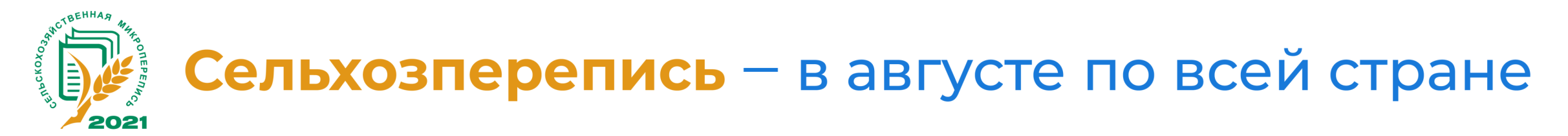 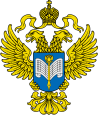 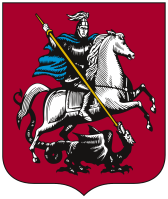 УВАЖАЕМЫЕ МОСКВИЧИ!
С 1 по 30 августа в сельских населенных пунктах ТиНАО и ЗАО переписчики будут опрашивать владельцев личные подсобных и других индивидуальных хозяйств о ресурсах и результатах сельскохозяйственной деятельности, как это было в 2016 и 2006 годах

Переписчик будет одет в зеленый жилет и кепку с логотипом сельскохозяйственной микропереписи, покажет удостоверение и паспорт

Сельскохозяйственная микроперепись – это государственное статистическое обследование, бесплатное для граждан 

Переписчик не занимается агитацией, социальным обеспечением, не предлагает товары, услуги, не принимает деньги и не просит их перевести
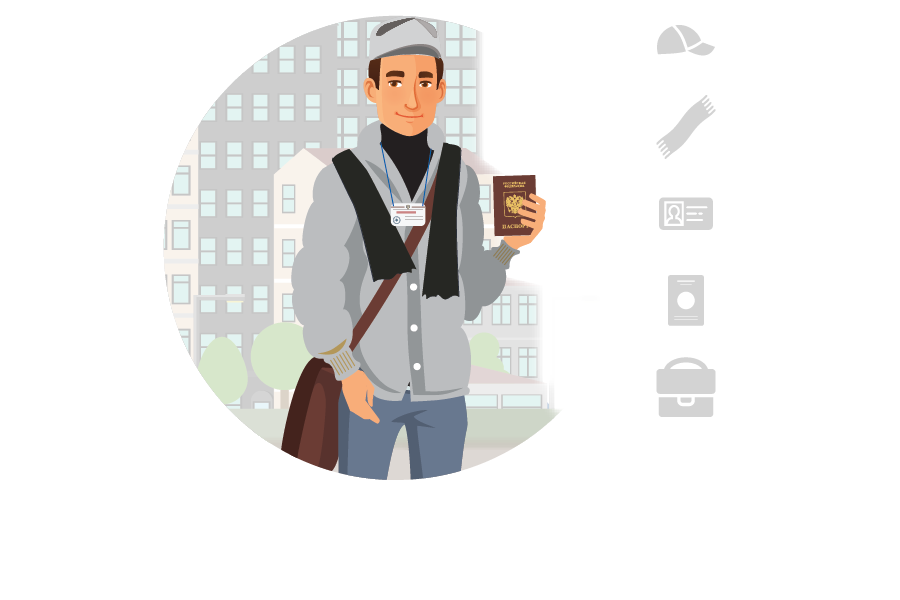 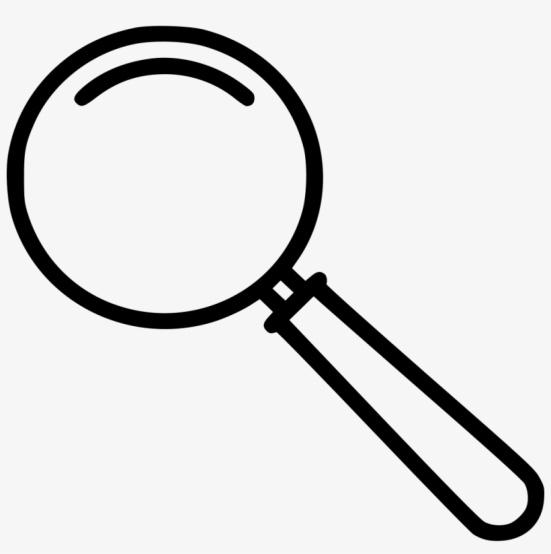 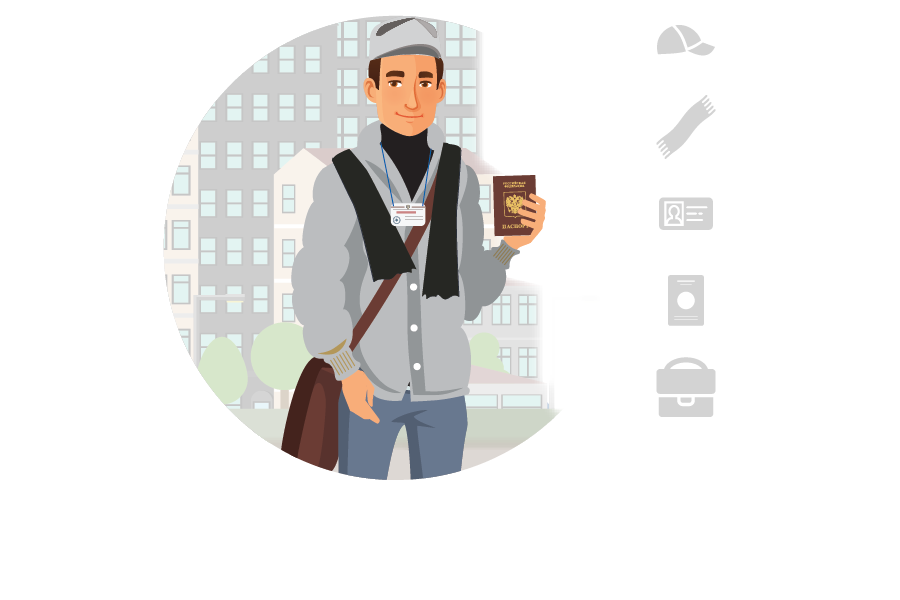 Для подтверждения личности переписчика вы можете позвонить по телефонам: (495) 366-65-27, 366-65-04, 366-29-45
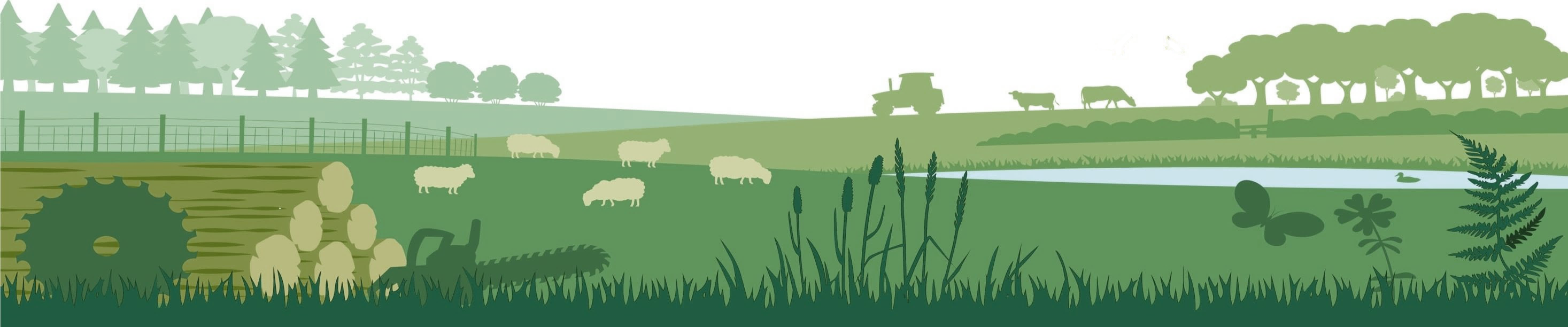 Управление Федеральной службы государственной статистики по г. Москве и Московской области
СЕЛЬСКОХОЗЯЙСТВЕННАЯ
МИКРОПЕРЕПИСЬ
2021 ГОДА
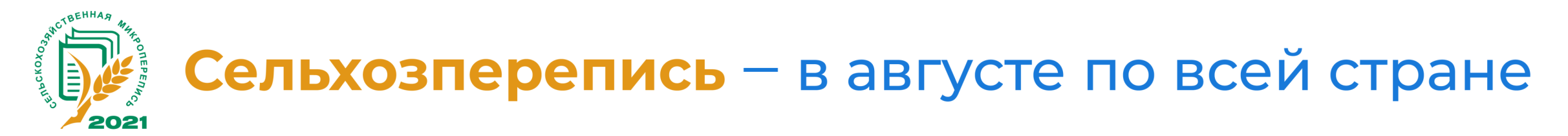 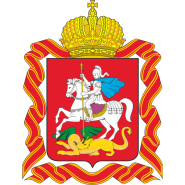 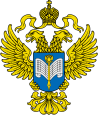 УВАЖАЕМЫЕ ЖИТЕЛИ ПОДМОСКОВЬЯ!
С 1 по 30 августа в сельских населенных пунктах Московской области переписчики будут опрашивать владельцев личные подсобных и других индивидуальных хозяйств о ресурсах и результатах сельскохозяйственной деятельности, как это было в 2016 и 2006 годах

Переписчик будет одет в зеленый жилет и кепку с логотипом сельскохозяйственной микропереписи, покажет удостоверение и паспорт

Сельскохозяйственная микроперепись – это государственное статистическое обследование, бесплатное для граждан 

Переписчик не занимается агитацией, социальным обеспечением, не предлагает товары, услуги, не принимает деньги и не просит их перевести
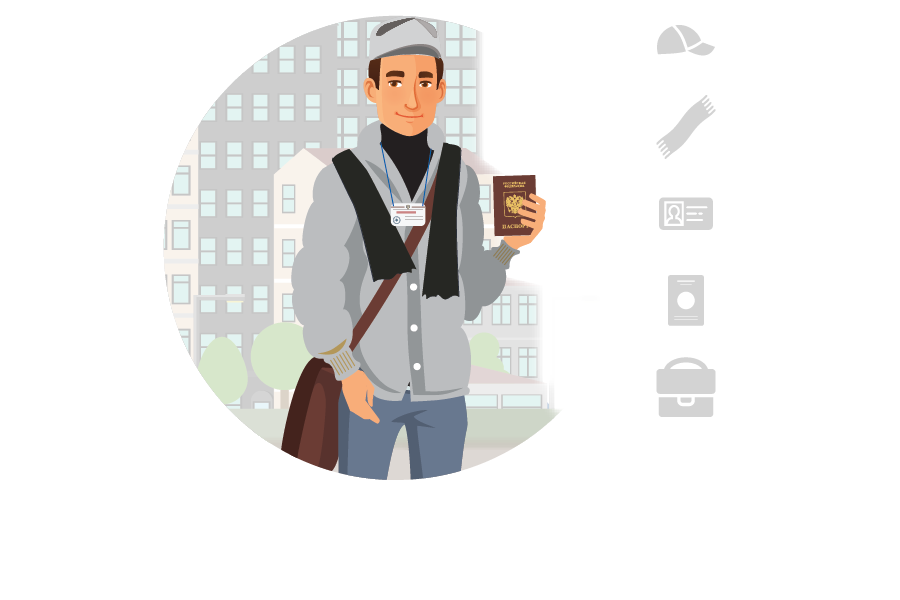 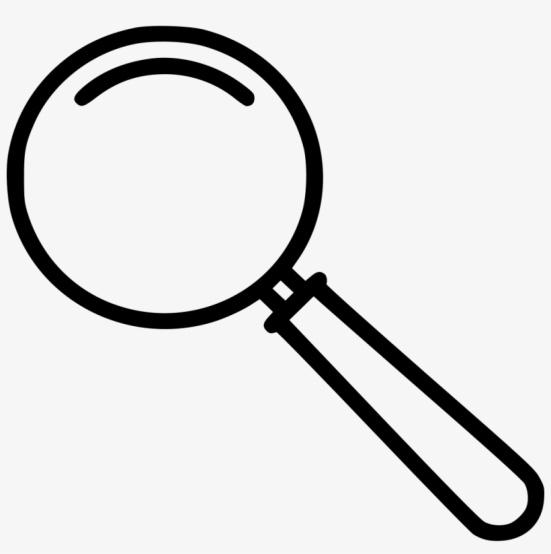 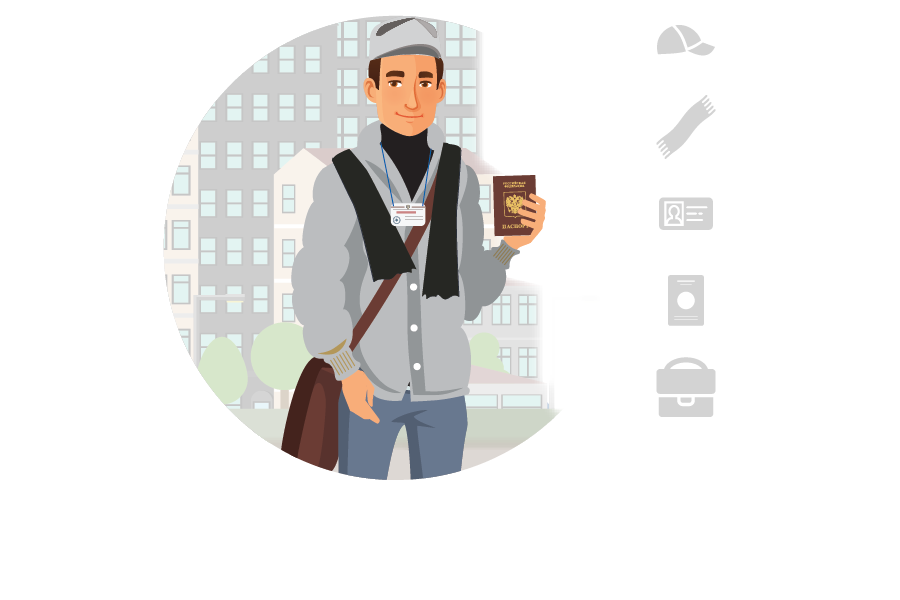 Для подтверждения личности переписчика вы можете позвонить по телефонам: (495) 366-65-27, 366-65-04, 366-29-45
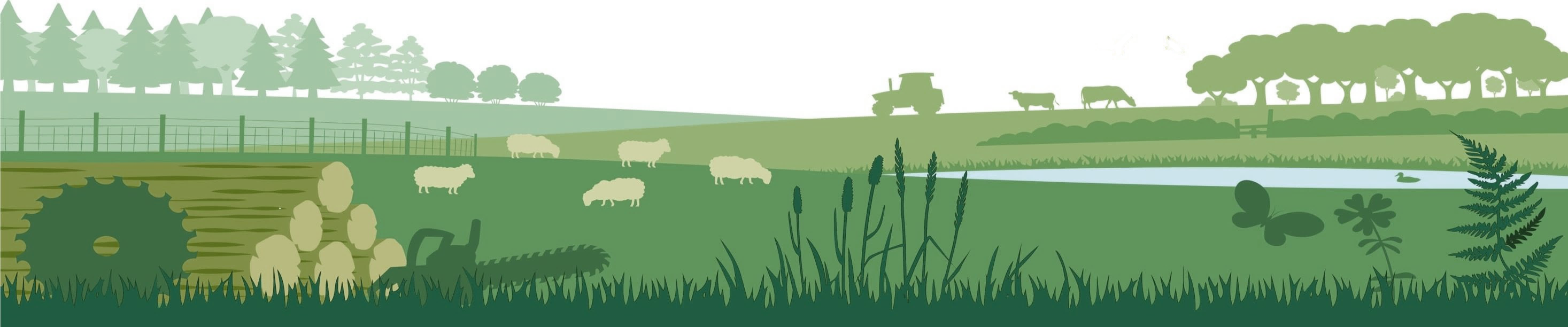 Управление Федеральной службы государственной статистики по г. Москве и Московской области
СЕЛЬСКОХОЗЯЙСТВЕННАЯ
МИКРОПЕРЕПИСЬ
2021 ГОДА
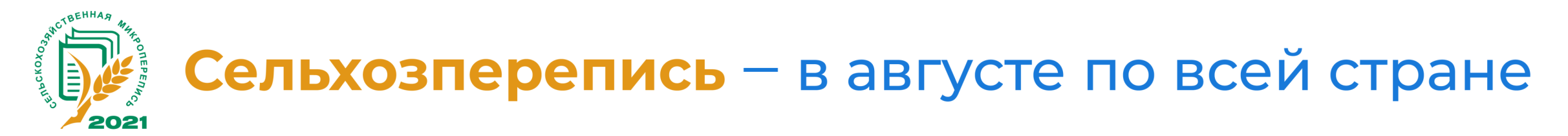 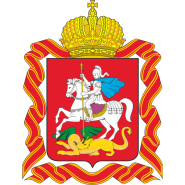 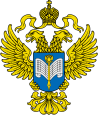 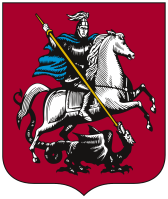 УВАЖАЕМЫЕ МОСКВИЧИ И ЖИТЕЛИ ПОДМОСКОВЬЯ!
С 1 по 30 августа в ТиНАО, ЗАО города Москвы и сельских населенных пунктах Московской области переписчики будут опрашивать владельцев личные подсобных и других индивидуальных хозяйств о ресурсах и результатах сельскохозяйственной деятельности, как это было в 2016 и 2006 годах

Переписчик будет одет в зеленый жилет и кепку с логотипом сельскохозяйственной микропереписи, покажет удостоверение и паспорт

Сельскохозяйственная микроперепись – это государственное статистическое обследование, бесплатное для граждан 

Переписчик не занимается агитацией, социальным обеспечением, не предлагает товары, услуги, не принимает деньги и не просит их перевести
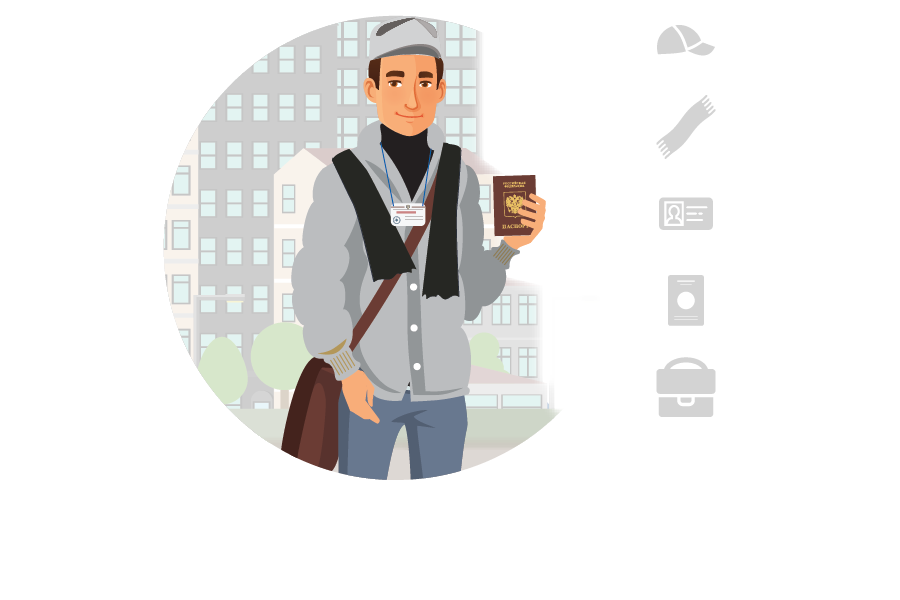 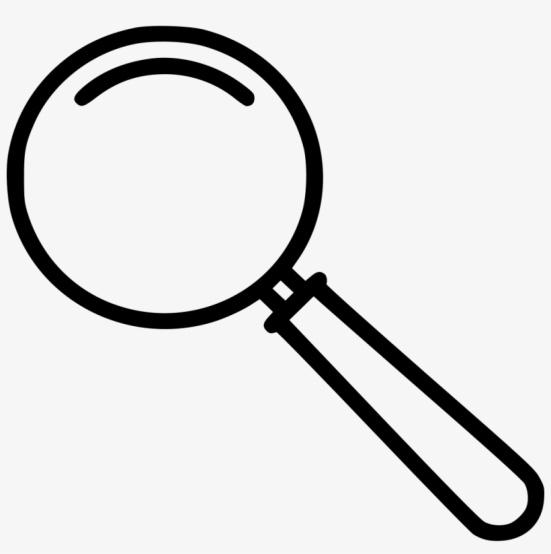 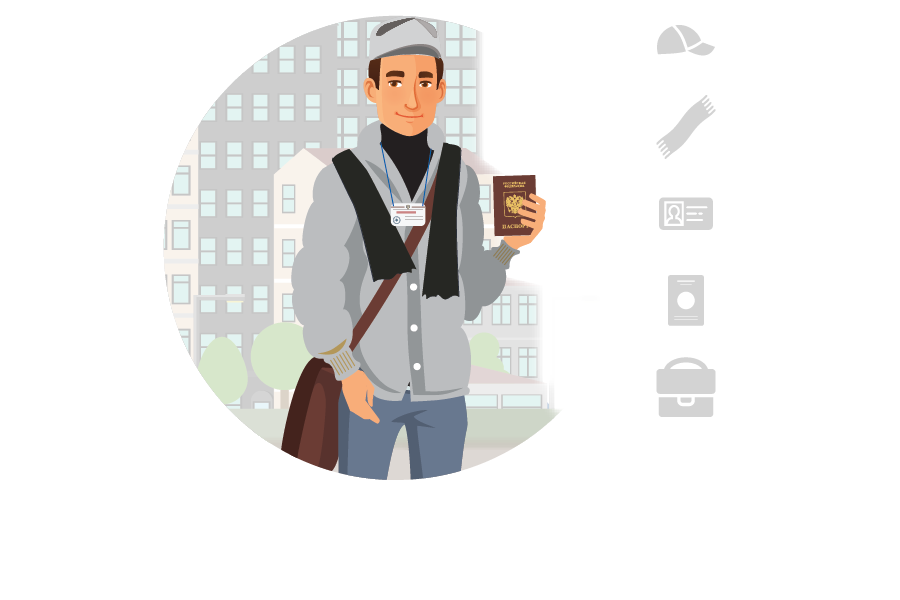 Для подтверждения личности переписчика вы можете позвонить по телефонам: (495) 366-65-27, 366-65-04, 366-29-45
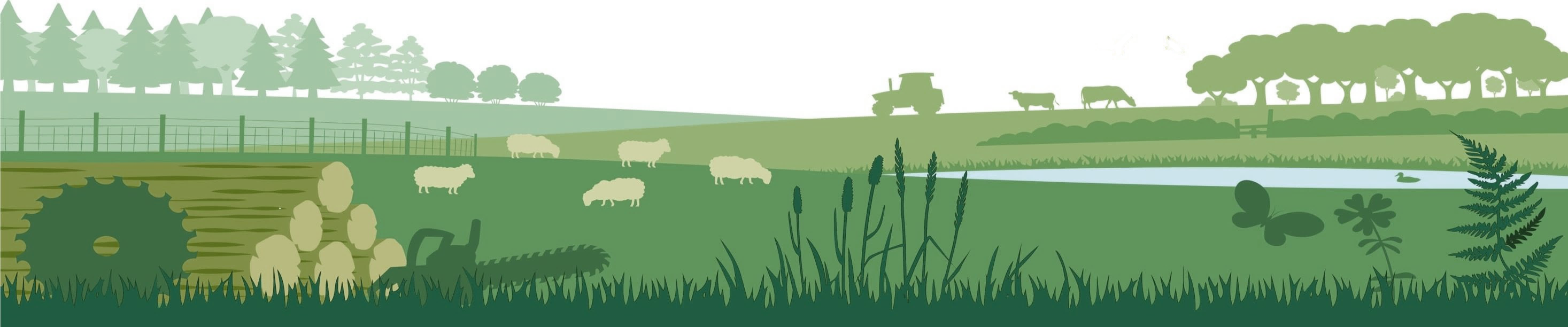 Управление Федеральной службы государственной статистики по г. Москве и Московской области